Проект Федерального закона«О таможенном регулировании»
Дмитрий Майоров 
Ответственный секретарь Форума УЭО России
22 мая 2018
Законопроект № 455221-7
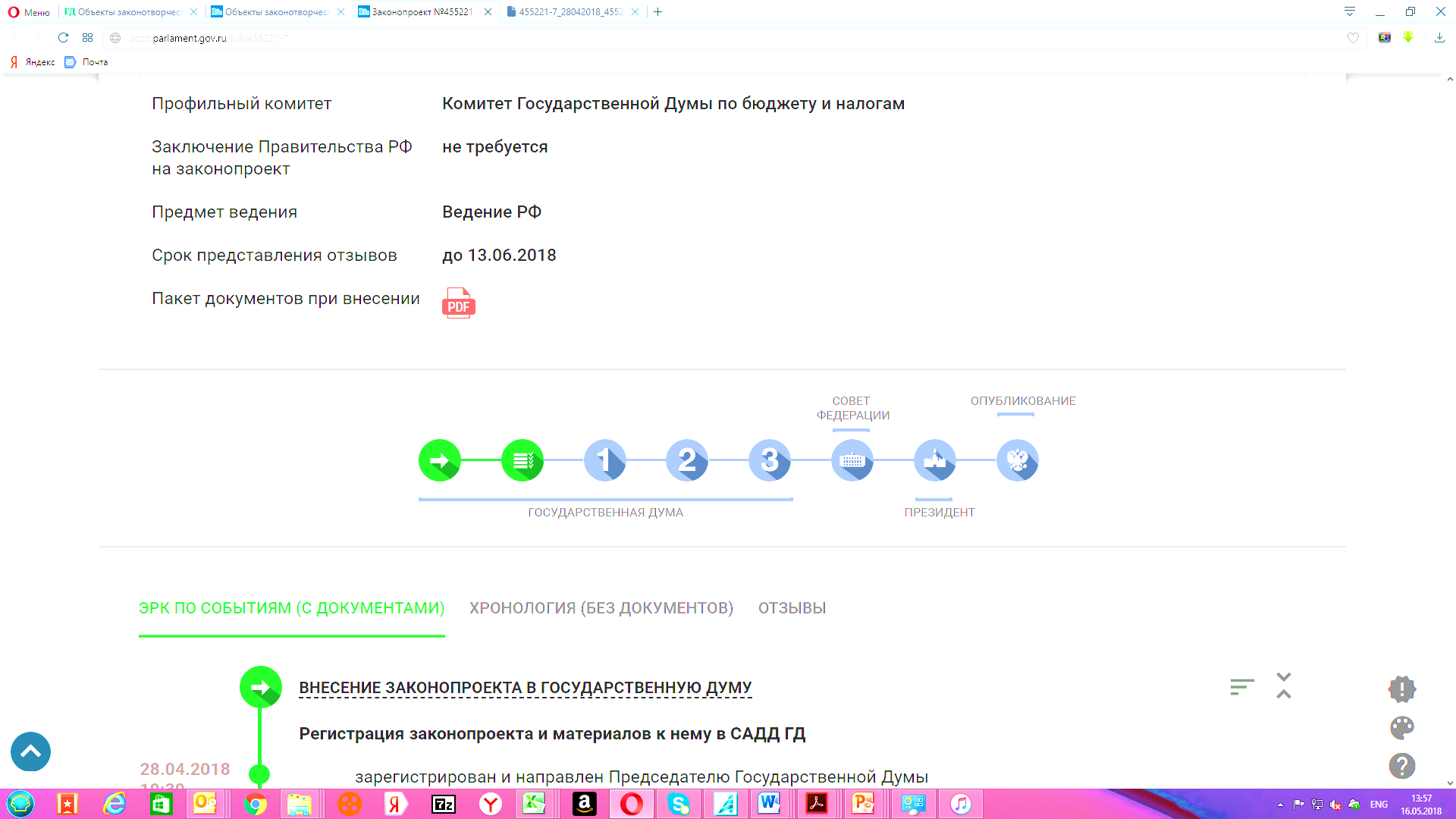 http://sozd.parlament.gov.ru/bill/455221-7
Включение в Реестр УЭО: дополнительные условия (опыт)
Для импортеров: по 20 ДТ в год за три года или импорт на сумму не менее 750 000 евро за каждый из трех лет (в ТК ЕАЭС – 10 ДТ и 500 000 евро)
Для таможенных представителей: по 300 ДТ в год за три года или импорт на сумму не менее 1 000 000 евро за каждый из трех лет (в ТК ЕАЭС – 200 ДТ и 500 000 евро)
Для владельцев складов: хранение товаров стоимостью не менее 8 000 000 евро за каждый из трех лет (в ТК ЕАЭС – 500 000 евро)
Включение в Реестр УЭО: дополнительные условия (УК)
Акционеры с долей 10 и более процентов акций, учредители (участники), руководители и главные бухгалтеры не привлекались к уголовной ответственности за преступления в сфере экономической деятельности и преступления против общественной безопасности по статьям 169, 171, 1711, 172 - 175, 180, 186, 189 - 1911, 193 - 194, 198 - 1992, 2001, 2002, 210, 2261 Уголовного кодекса Российской Федерации, а также по статьям 159, 2291 Уголовного кодекса Российской Федерации
Включение в Реестр УЭО: штрафы
Штрафы не препятствуют включению в Реестр УЭО, если в течение предшествующего года:
Все штрафы были оплачены вовремя (60 дней)
Количество конфискаций не превышает две
Общая сумма штрафов не превышает: для импортеров – 1% таможенных платежей, для таможенных представителей – 0,5% таможенной стоимости оформленных товаров, для всех прочих – 0,1% таможенной стоимости товаров (311-ФЗ: макс. 500 000 рублей)
Включение в Реестр УЭО: «зачетные» статьи КоАП
311-ФЗ:  
статьи 16.1, 16.2, 16.3, 16.7, 16.9, 16.15, 16.17, 16.20 и 16.22 КоАП

Проект ФЗ: 
статьи 6.15, 6.16, 6.33, часть 1 статьи 7.12, часть 4 статьи 8.28.1, статьи 11.14, 11.15, часть 1 статьи 14.10, статья 14.50, части 4 и 5 статьи 15.25, статьи 16.1, 16.2, 16.3, 16.5 - 16.17, 16.19 - 16.23, часть 1 статьи 16.24, часть 1 статьи 19.4, часть 1 статьи 19.5, статьи 19.6, 19.7, часть 2 статьи 20.23, часть 1 статьи 20.25 КоАП
Система учета УЭО: раздельный учет
311-ФЗ:
Раздельный учет ввозимых и вывозимых товаров (п. 1 ст. 96) 
Раздельный учет совершения логистических операций  с иностранными товарами и товарами Таможенного союза, связанных с транспортировкой и хранением товаров (пп. 3 п. 3 ст. 88) 
Проект ФЗ:
Раздельный учет операций с иностранными товарами и товарами Союза (пп. 1 п. 6 ст. 382)
Система учета УЭО
311-ФЗ:
Возможность сопоставлять сведения, представленные таможенным органам при совершении таможенных операций, со сведениями о проведении хозяйственных операций
Проект ФЗ:
Возможность сопоставлять сведения, представленные таможенным органам при совершении таможенных операций, со сведениями о проведении хозяйственных операций
Система учета УЭО: доступ к системе учета
311-ФЗ:
Предоставление таможенным органам доступа в пределах их компетенции к базам и банкам данных таможенных операций автоматизированных информационных систем с учетом требований законодательства Российской Федерации о защите информации
Проект ФЗ:
Обеспечение для должностных лиц таможенных органов возможности доступа (в том числе удаленного) к системе учета товаров
Обязанность УЭО сообщать об изменении (311-ФЗ)
311-ФЗ, п. 1 ст. 93:
Об изменении сведений, указанных в заявлении о включении в Реестр уполномоченных экономических операторов либо в прилагаемых к нему документах, УЭО обязан сообщить уполномоченному таможенному органу в письменной форме в течение пяти рабочих дней со дня наступления соответствующих событий или со дня, когда лицу стало известно об их наступлении
Обязанность УЭО сообщать об изменении (проект ФЗ)
Проект ФЗ, п. 1 ст. 384:
УЭО обязан сообщить уполномоченному таможенному органу об изменении следующих сведений, указанных в заявлении о включении в реестр:
о наименовании УЭО, его ИНН;
о сооружениях, помещениях, открытых площадках УЭО;
об акционерах (10% акций), учредителях (участниках), руководителях, главных бухгалтерах.
Использование площадки УЭО
Допускается хранение совместно с товарами, находящимися на временном хранении, иных товаров, собственниками которых являются УЭО, при условии их раздельного размещения (оградительная лента, перегородки, технологические проходы, обозначенные соответствующими табличками и надписями)
Допускается хранение насыпных, наливных товаров, находящихся в зонах таможенного контроля под таможенным контролем, совместно с товарами того же вида и качества, находящимися на хранении
Основания для приостановления действия свидетельства
возбуждение дела об АП (начало административного процесса) по «зачетным» статьям 
возбуждение уголовного дела в отношении акционеров, руководителей и других «компетентных лиц» УЭО 
непредставление в установленный срок заявления о внесении изменений в реестр УЭО 
начало процесса ликвидации юридического лица УЭО
неисполнение обязанности о подаче УЭО декларации на товары не позднее 15-го числа месяца, следующего за месяцем выпуска товаров до подачи декларации на товары
расторжение соглашения о взаимодействии между уполномоченным таможенным органом и УЭО в случае нарушения УЭО положений данного соглашения
Основания для исключения из Реестра УЭО
реорганизация УЭО;
вступление в силу постановления об АП по «зачетным» статьям 
вступление в законную силу приговора суда в отношении акционеров, руководителей и других «компетентных лиц» УЭО; 
применением специальных упрощений в отношении товаров, продавцом которых выступает компания из офшорных зон или оплата которых осуществляется путем проведения финансовых операций через офшорные зоны;
нарушения требований о раздельном учете операций с иностранными товарами и товарами Союза;
непредставление для должностных лиц таможенных органов возможности доступа (в том числе удаленного) к системе учета товаров;
нарушение требований к информационным системам УЭО
Таможенный орган вправе:
не приостанавливать и не исключать УЭО, если в течение предшествующего года:
Все штрафы были оплачены вовремя (60 дней)
Количество конфискаций не превышает две
Общая сумма штрафов не превышает: для импортеров – 1% таможенных платежей, для таможенных представителей – 0,5% таможенной стоимости оформленных товаров, для всех прочих – 0,1% таможенной стоимости товаров
Контакты
Дмитрий Майоров

190020, Санкт-Петербург, ул. Лифляндская, д. 6, корп. 6, лит. С
моб +7 (931) 236-71-80
e-mail: mayorov@aeoforum.ru
www.aeoforum.ru